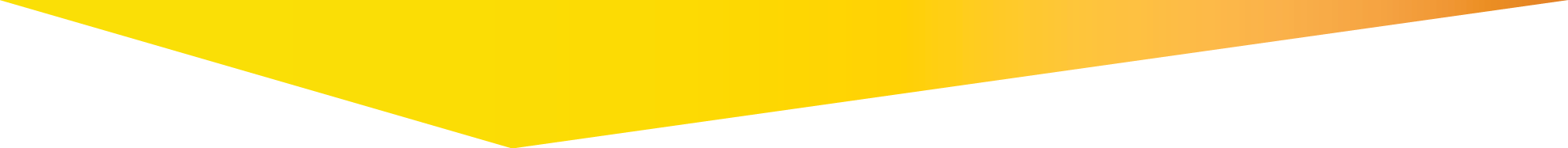 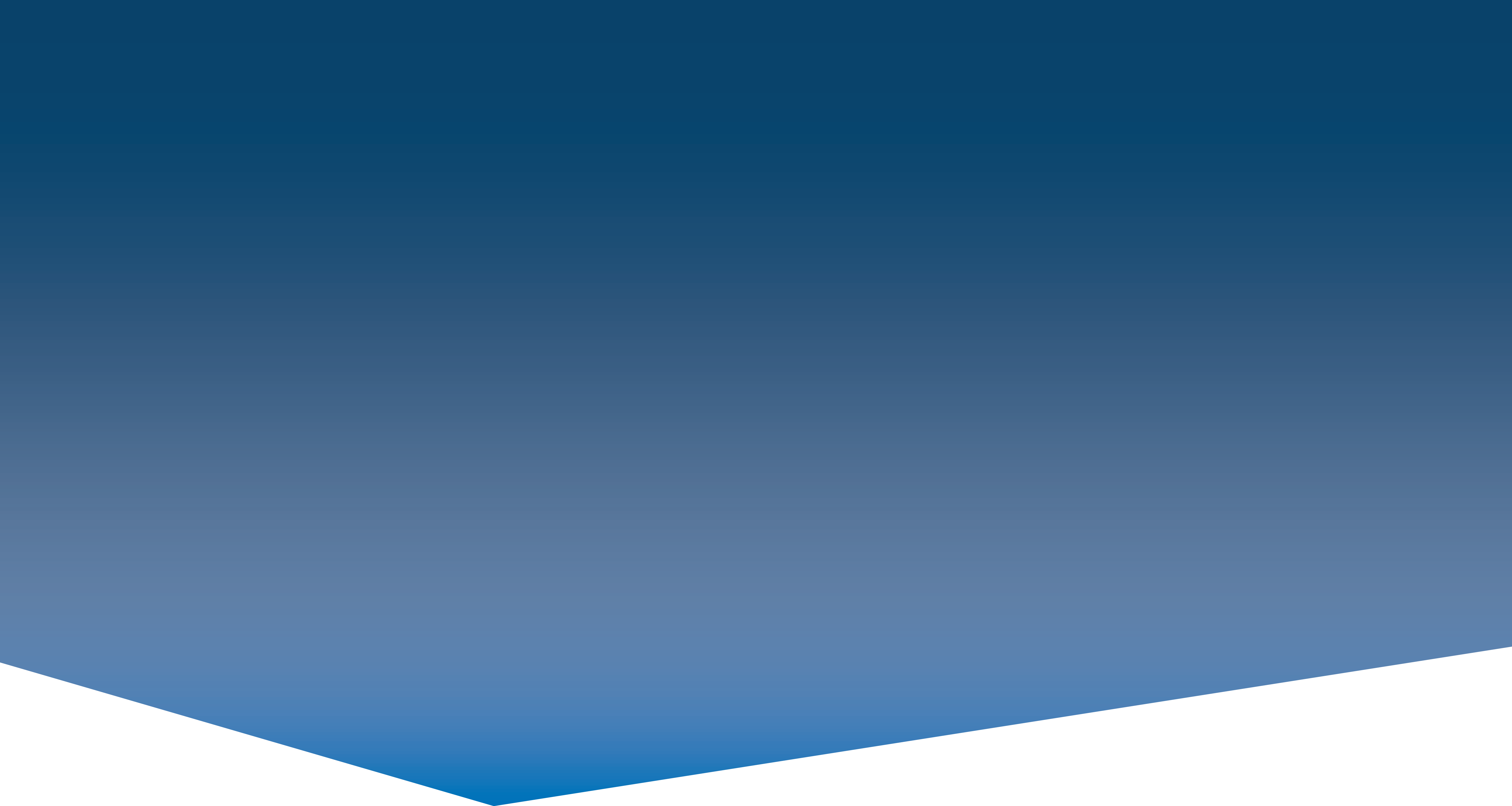 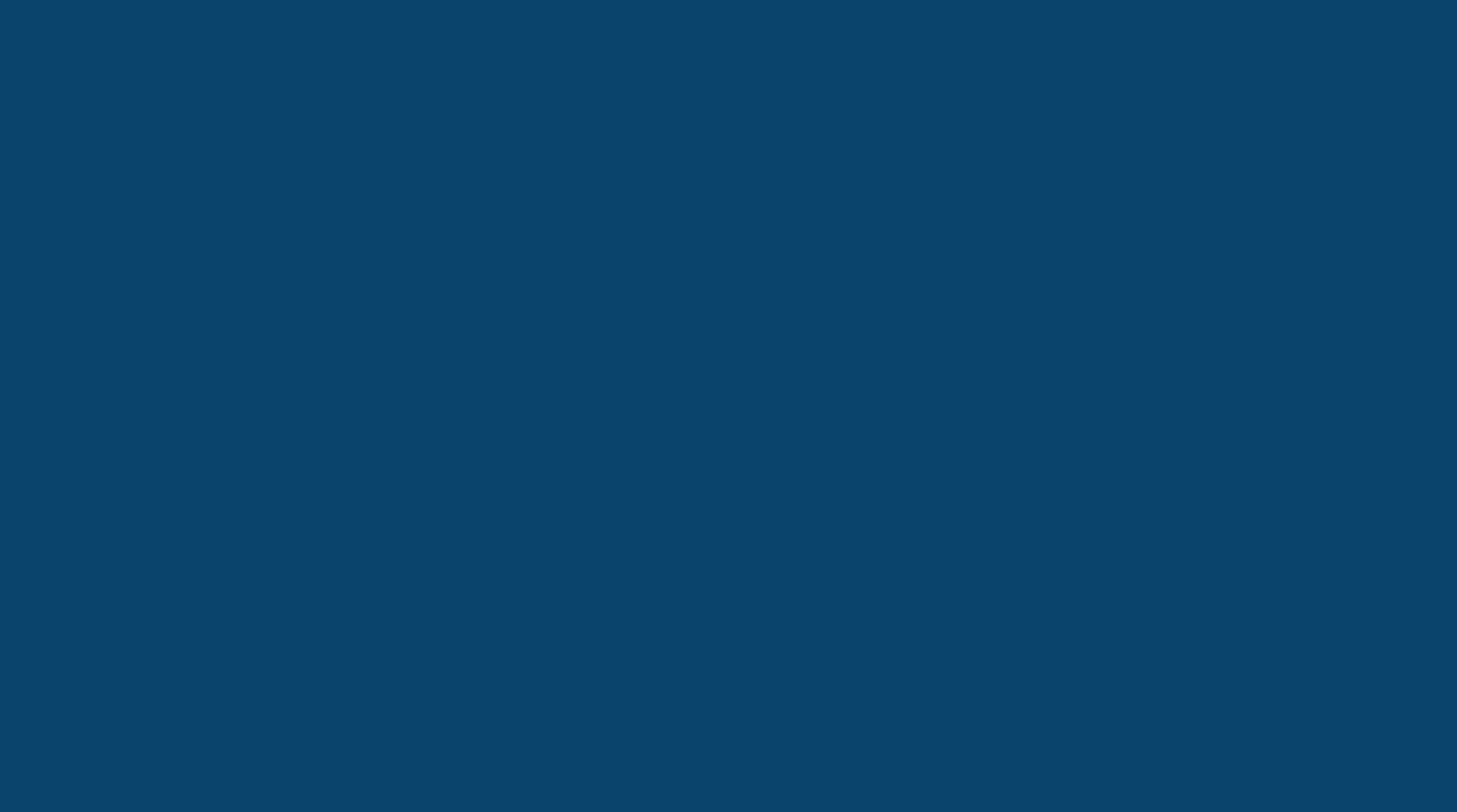 Admissions Update
&
 Enrollment Goals
Brian Troyer
Dean, Undergraduate Admissions
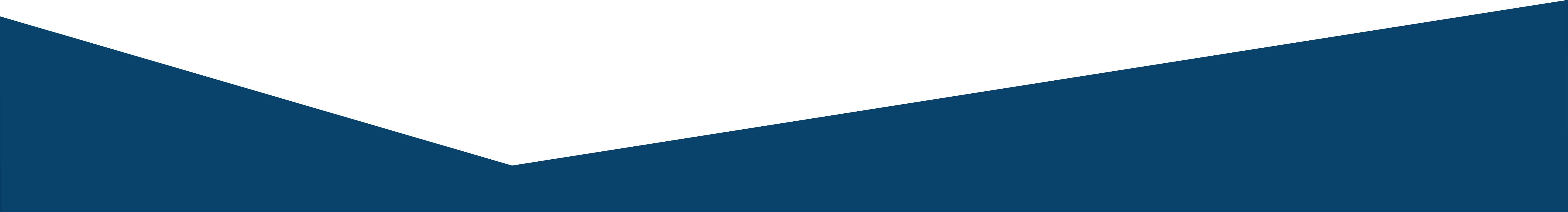 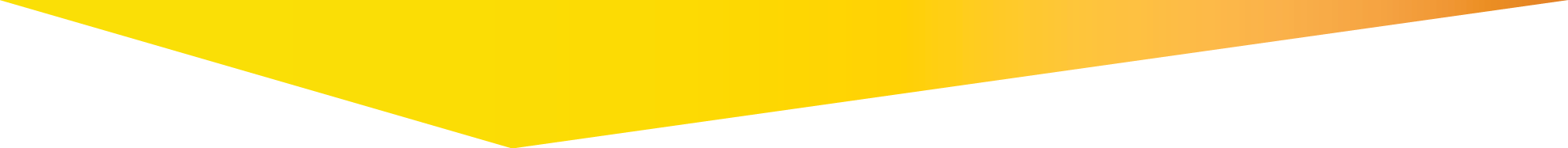 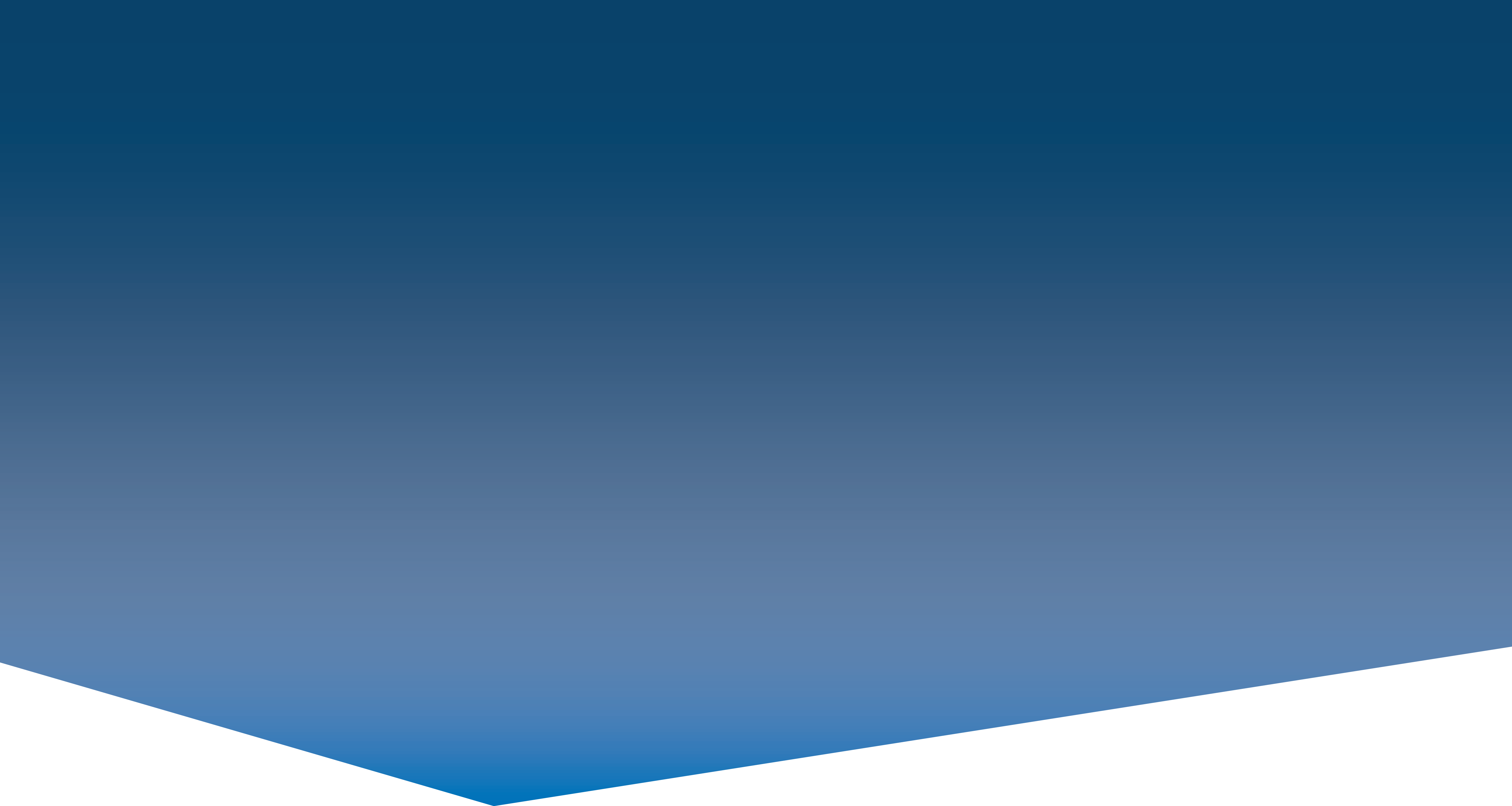 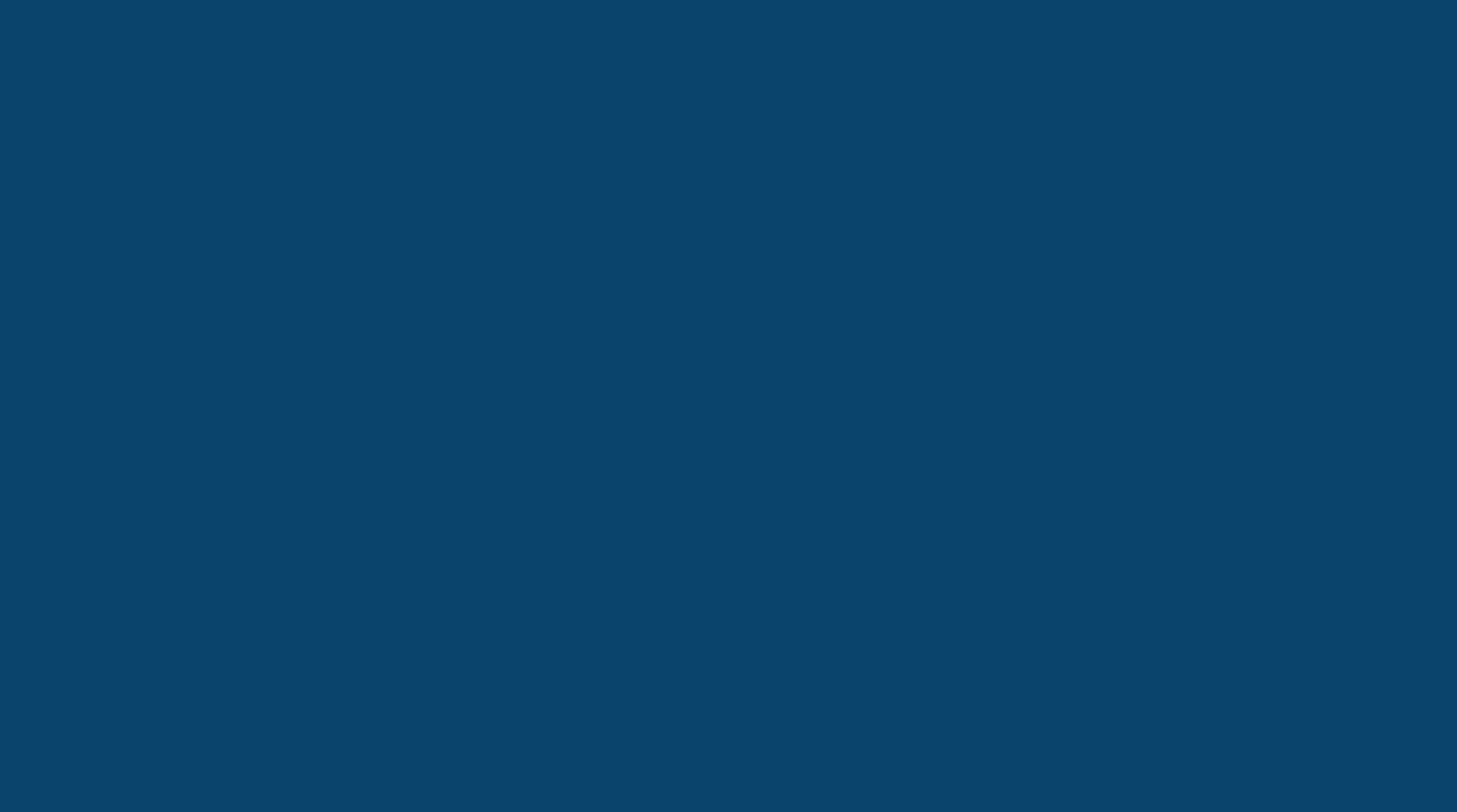 Goals for the day:

Ask and answer as many questions as you’d like
Give you an insider’s look into how and why we do what we do
Introduce myself and the Office of Undergraduate Admissions as a resource
To thank you, and talk about ways you can meaningfully engage with our office, and make a difference in the lives of future Golden Eagles.

Question 1: 
What do you hope to learn more about in the next hour?
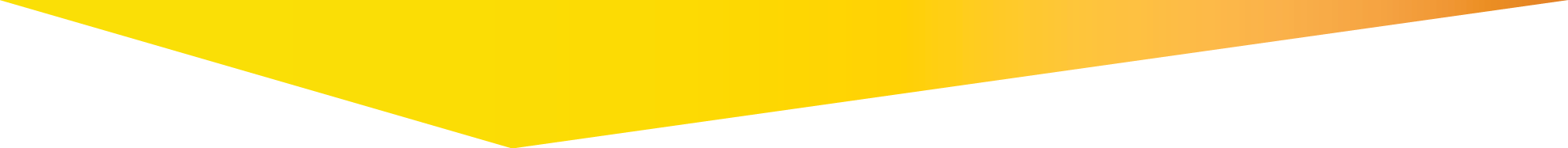 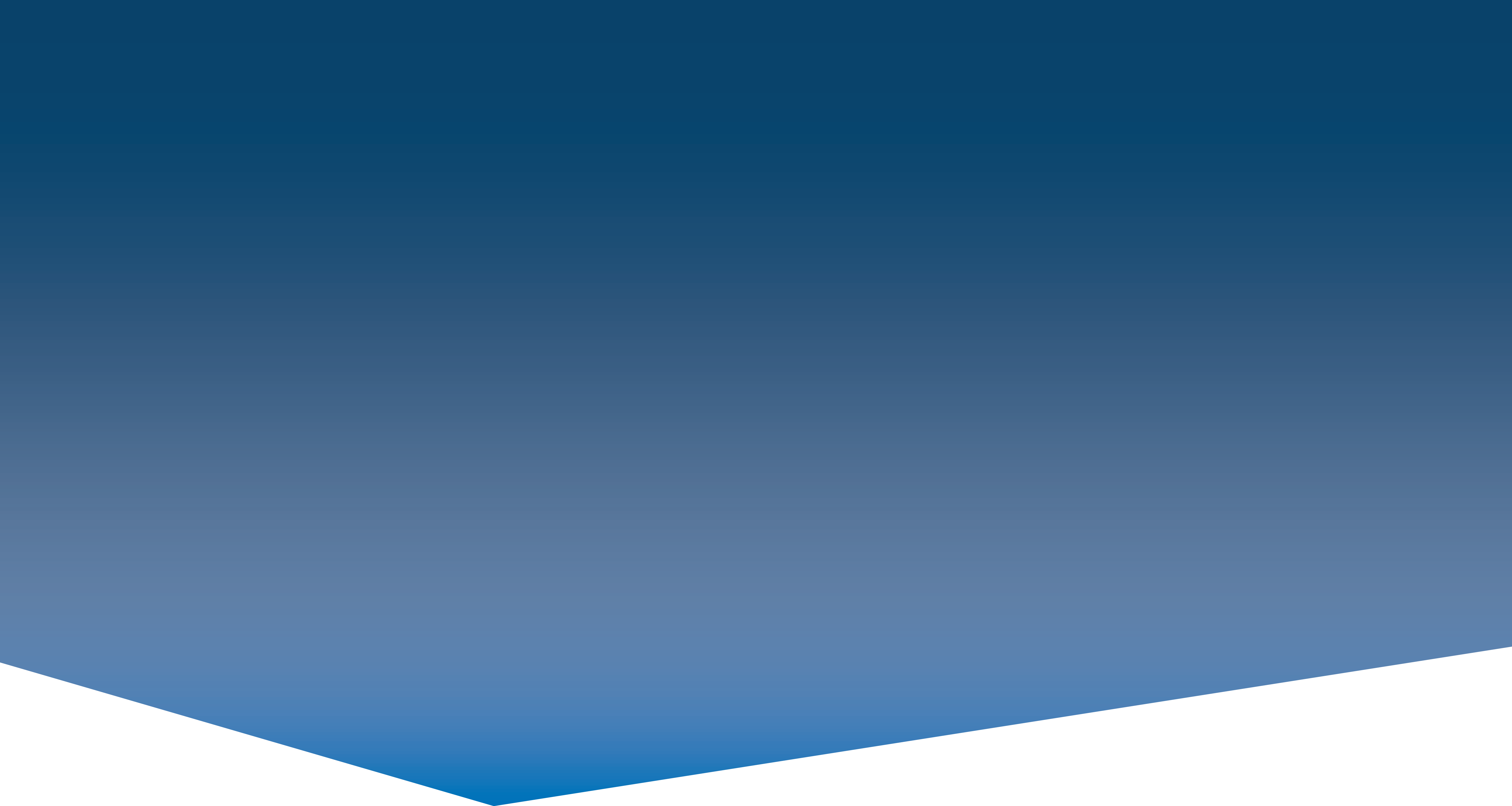 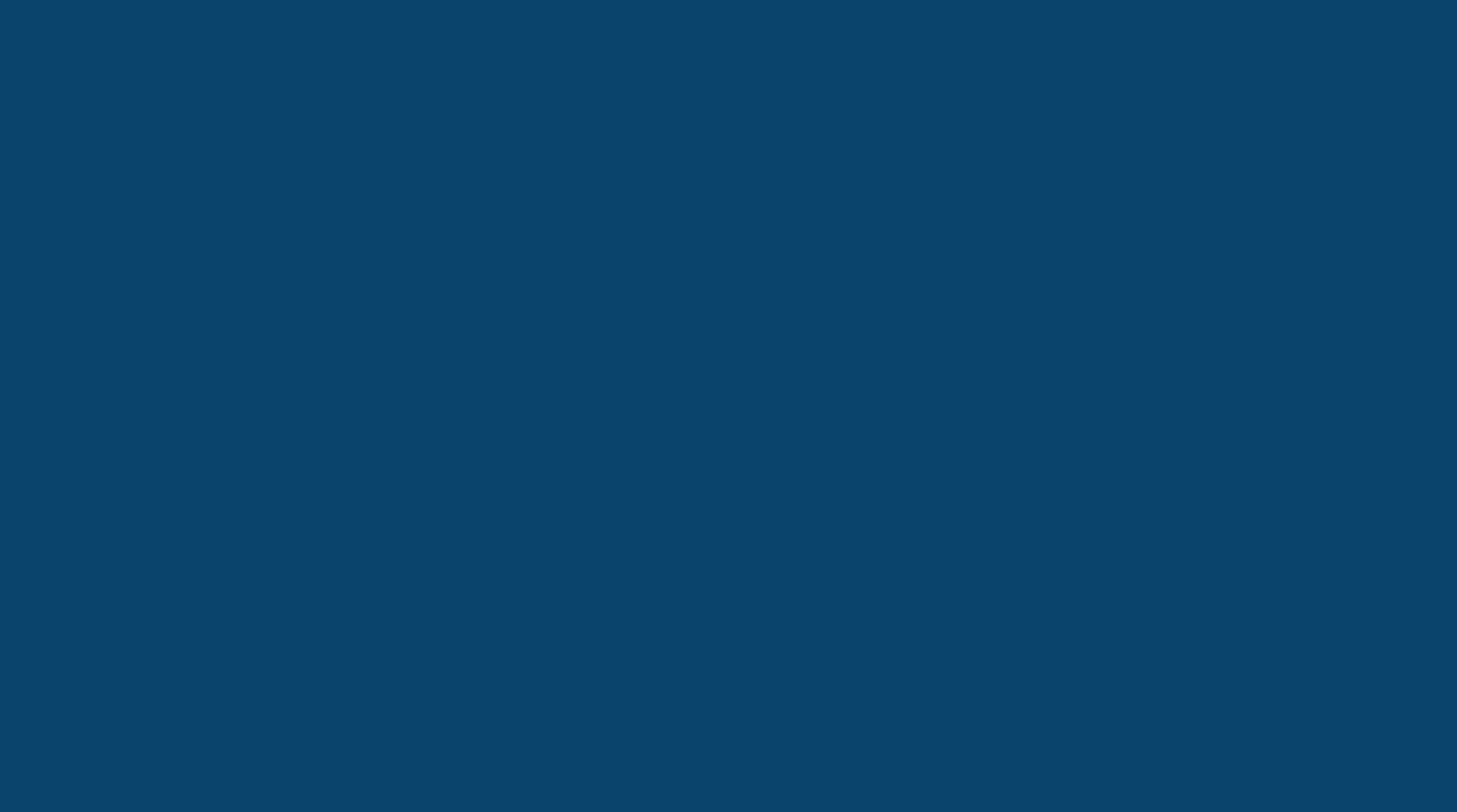 The National Picture for Higher Education
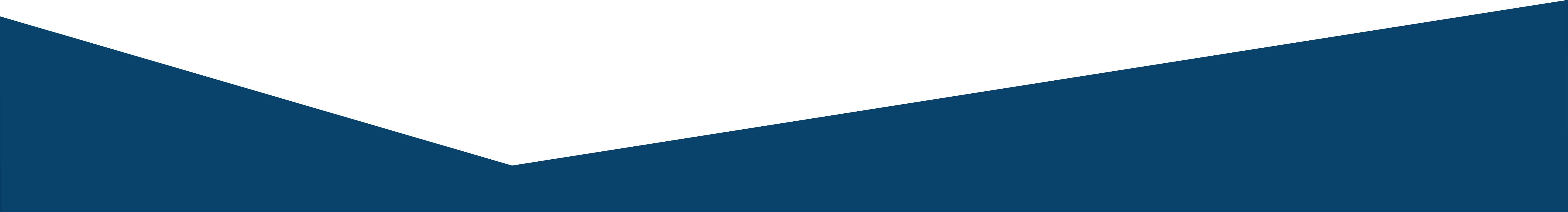 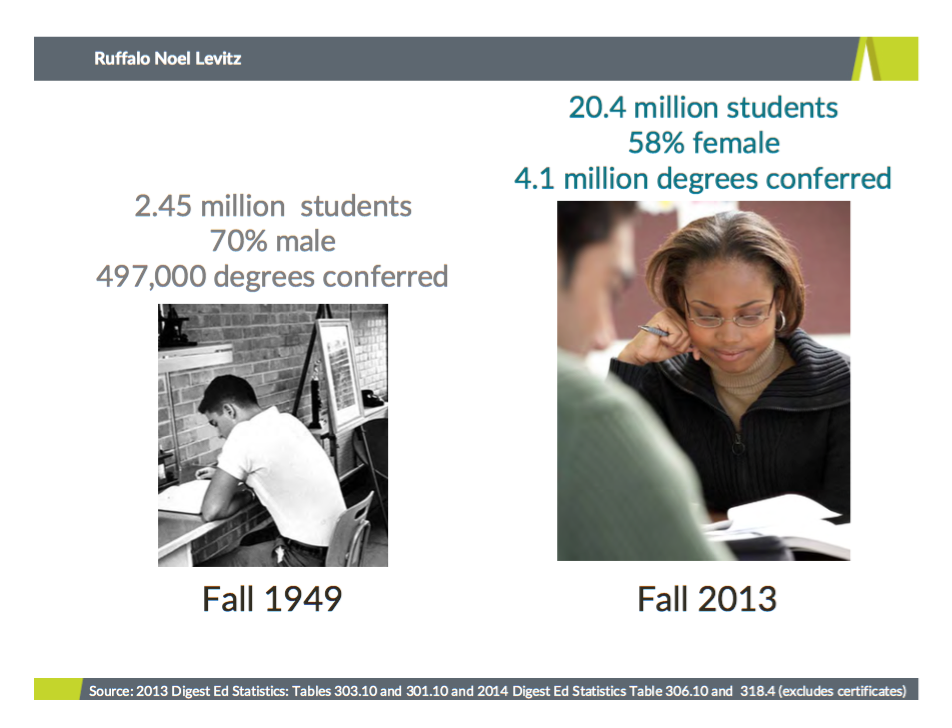 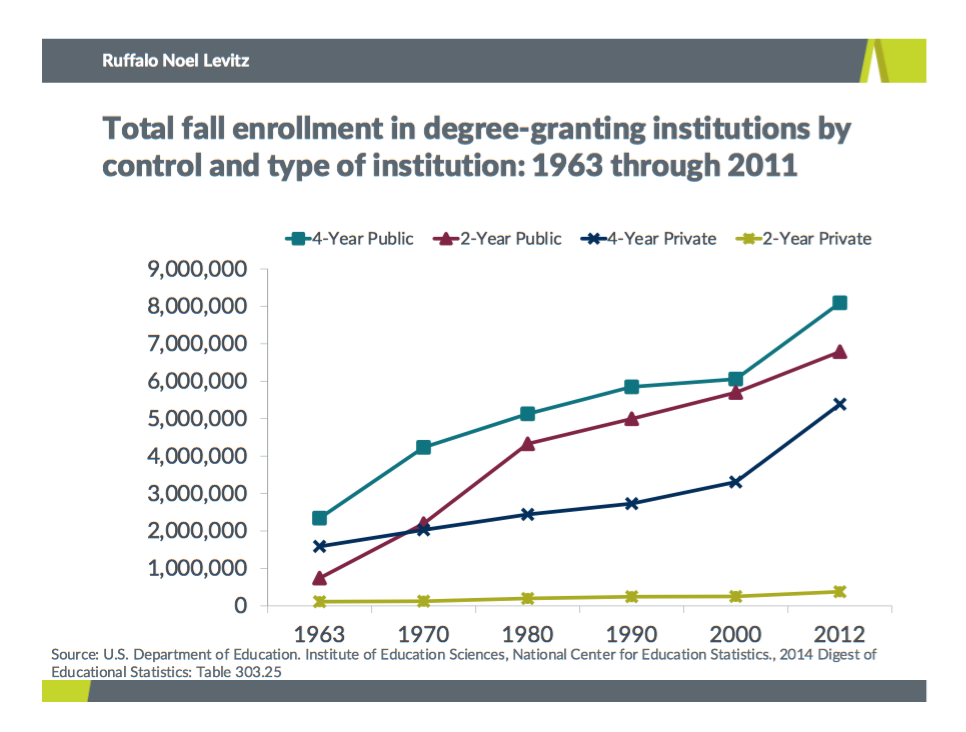 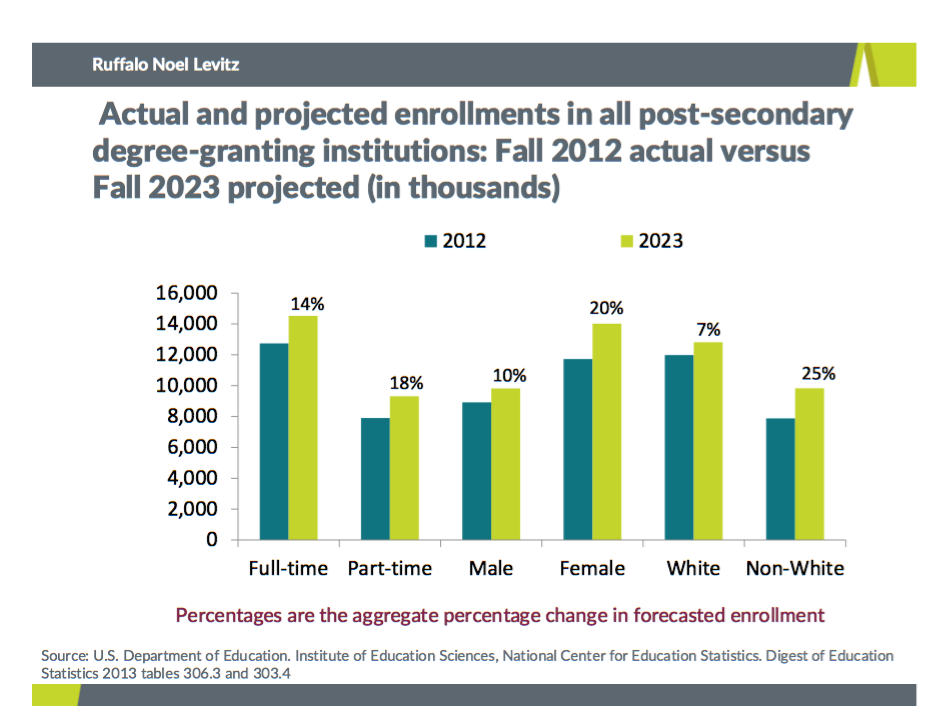 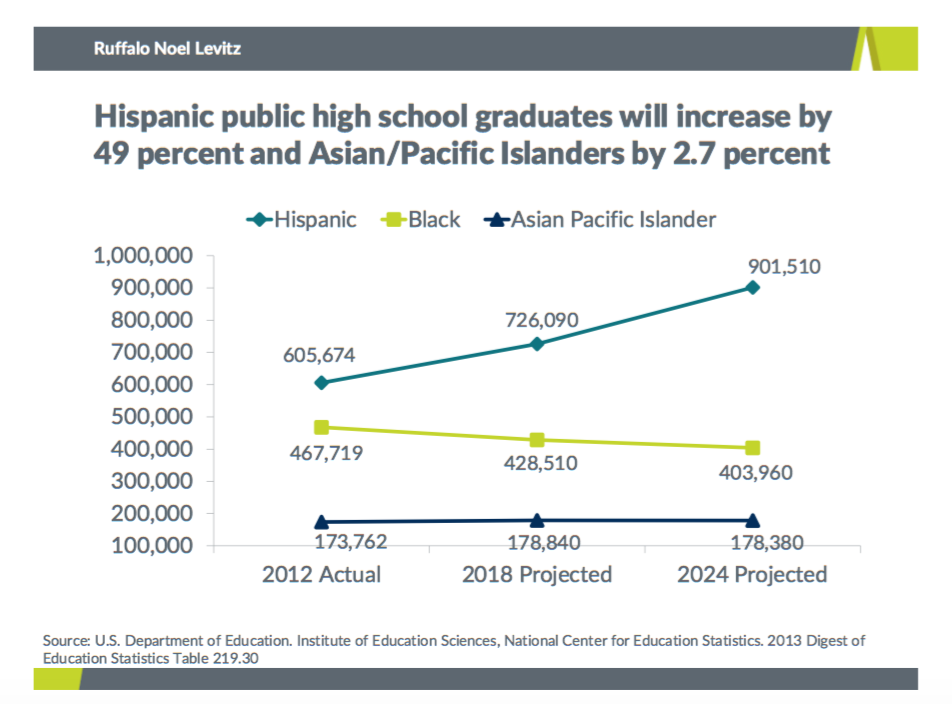 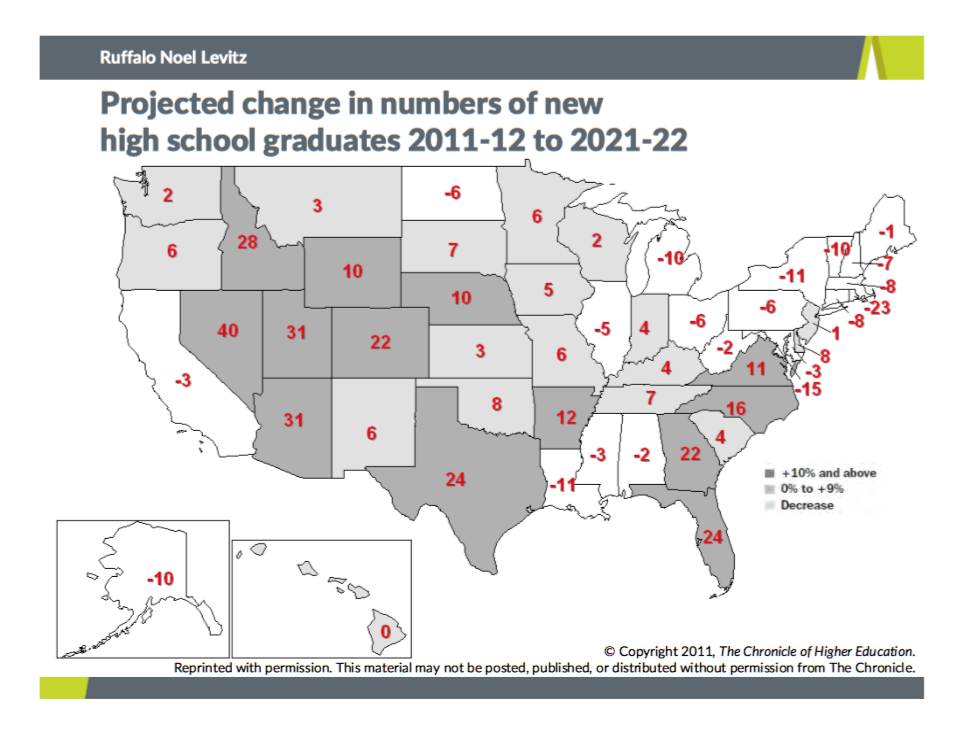 [Speaker Notes: In addition to being central to our mission, identity, and diversity goals, the reality of the demographic shifts both nationally and locally necessitates a look toward the Hispanic community.
According to the latest data from WICHE (Dec. 6, 2016), or the Western Interstate Commission on Higher Education, now is exactly the right time to be focusing on the diversification of our campus.
Because while the overall number of high school graduates is expected to plateau over the next decade, the share of these students who are students of color will increase.]
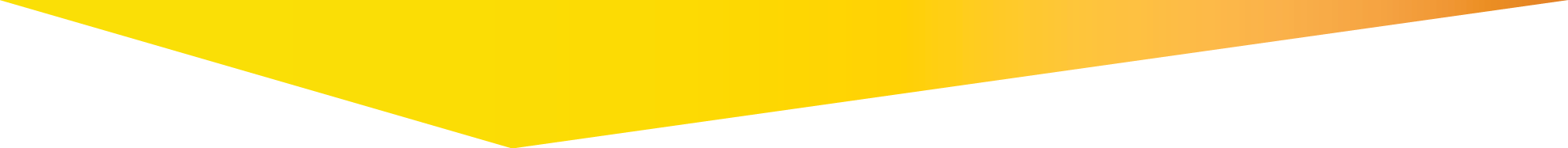 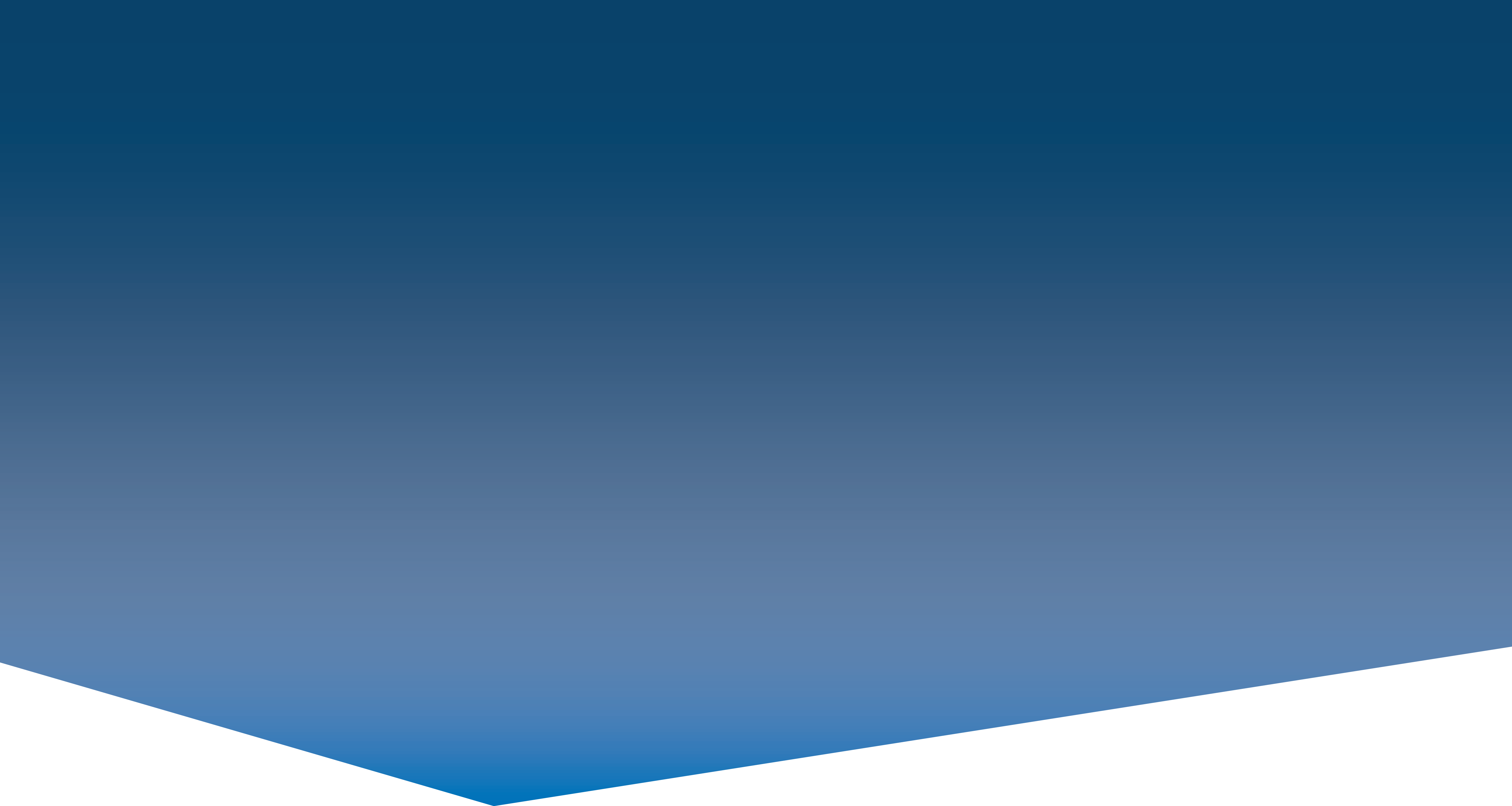 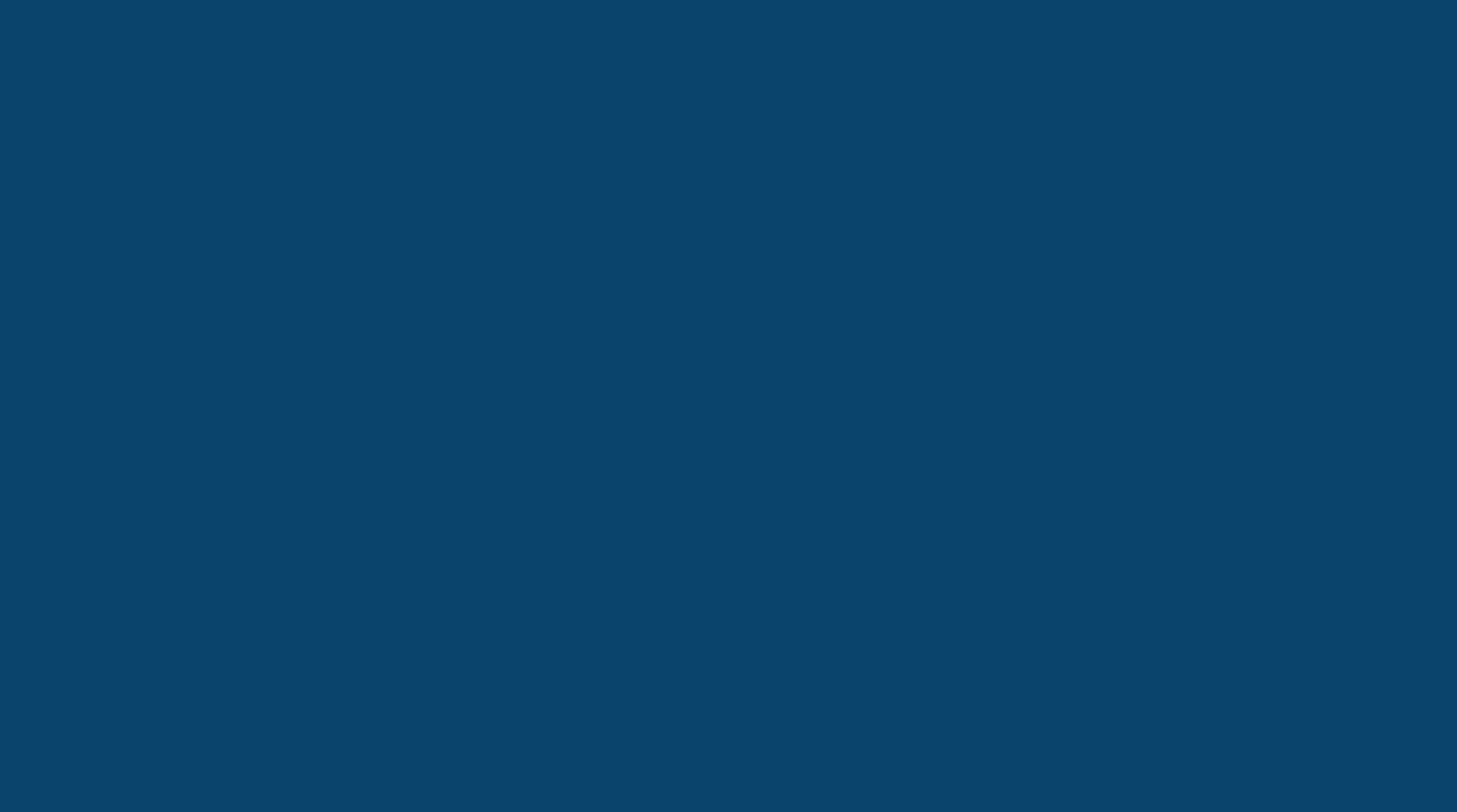 Question 2:
What are other trends you are noticing among the high school population?

Question 3:
What can you do to ensure a stable enrollment future for Marquette?  
Question 4:
What should we (Admissions) be doing to respond to these trends?
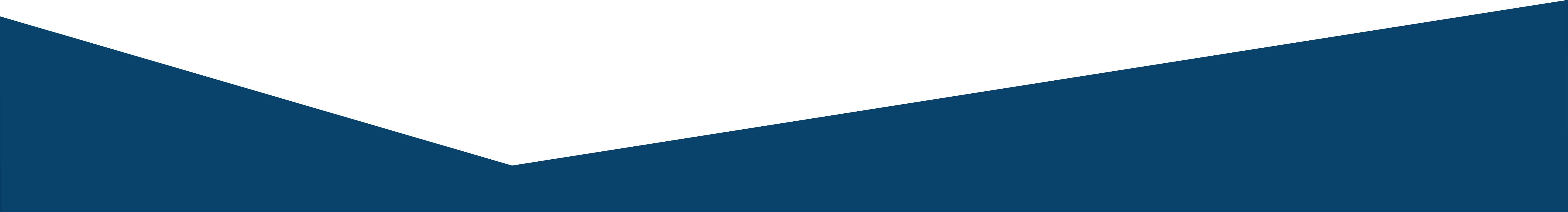 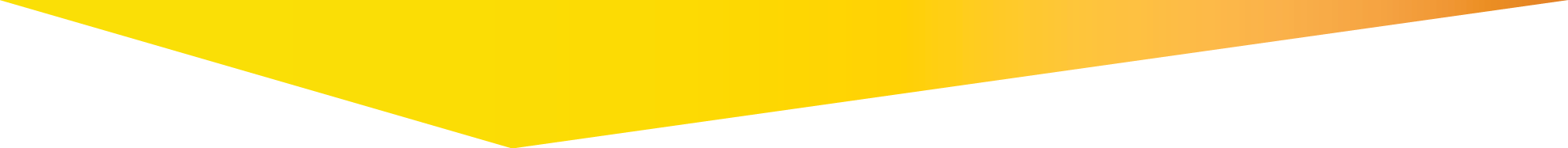 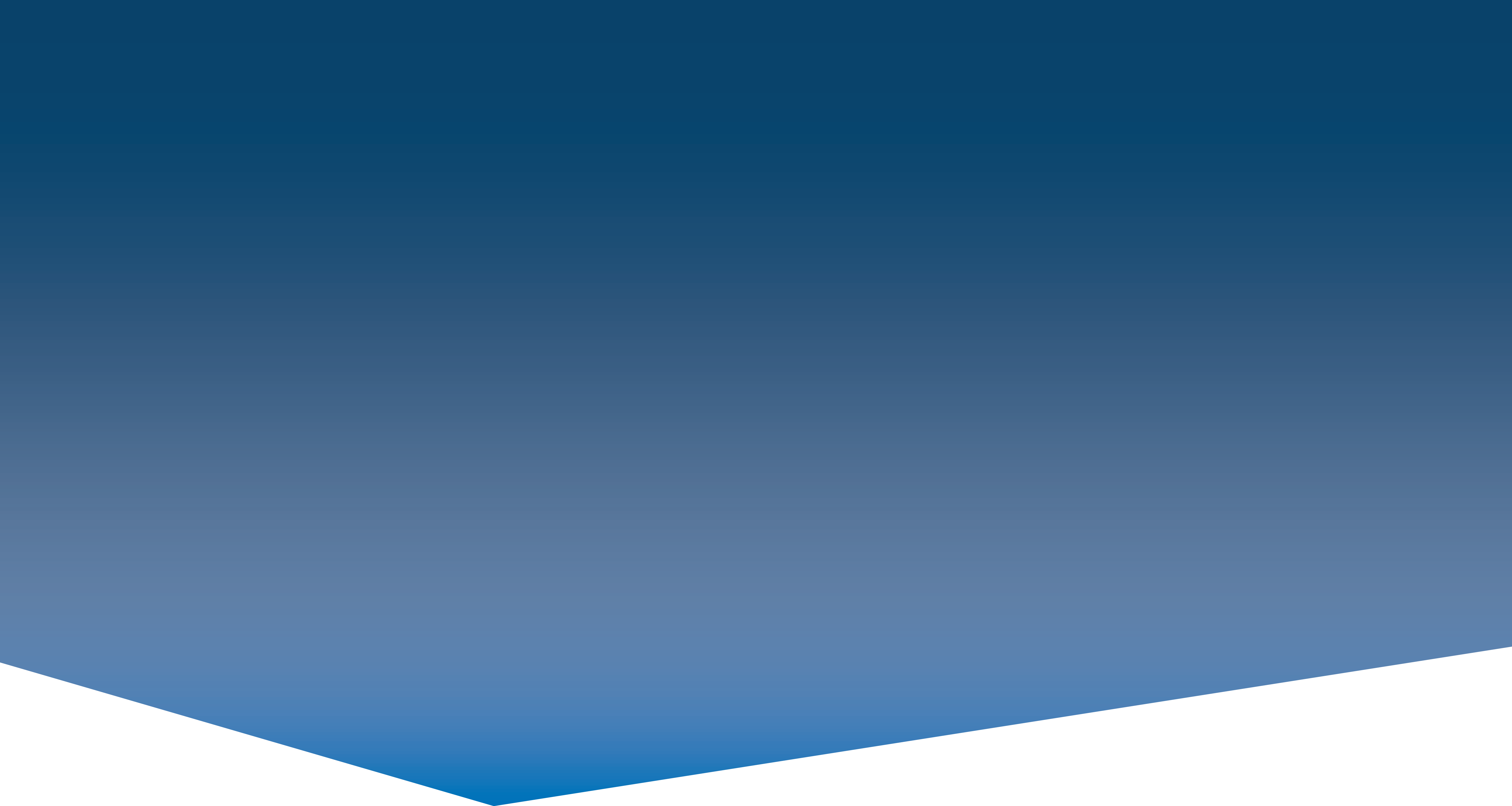 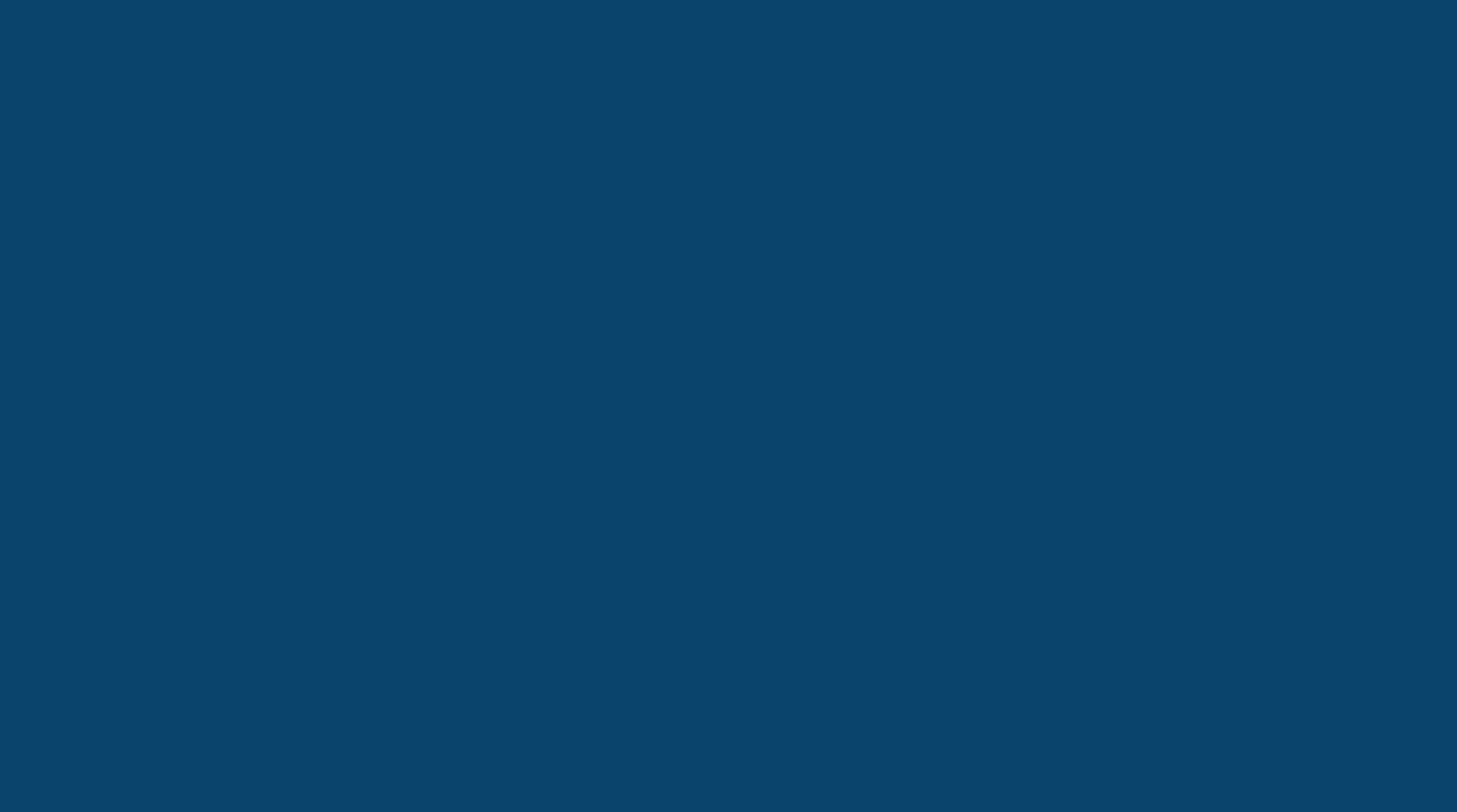 Marquette Admissions:
Current Snapshot
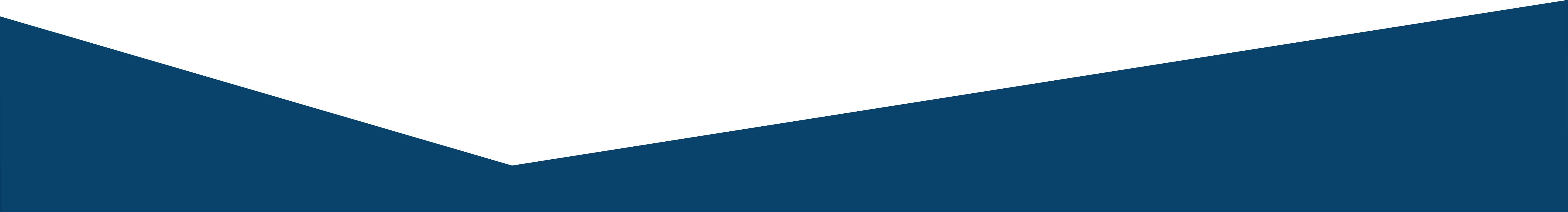 Fall 2017 Cohort
Goal: 2025 first-year students; 170 transfers
As of 1/18/17:
13,432 submitted applications (-1%)
11,960 completed applications (-1%)
10,519 admitted (+5%)
757 denied (-12%)
416 waitlisted 
69 deposited (+47%)
Fall 2017 Cohort, cont’d
Admitted a few weeks earlier
Academic profile at or slightly above previous years
First class experiencing Prior-Prior Year (PPY)
Received Financial Aid packages 1-2 months ahead of previous years
Will be required to attend SPARK (Summer Priority Advising & Registration Kickoff)
Fall 2017 Admits
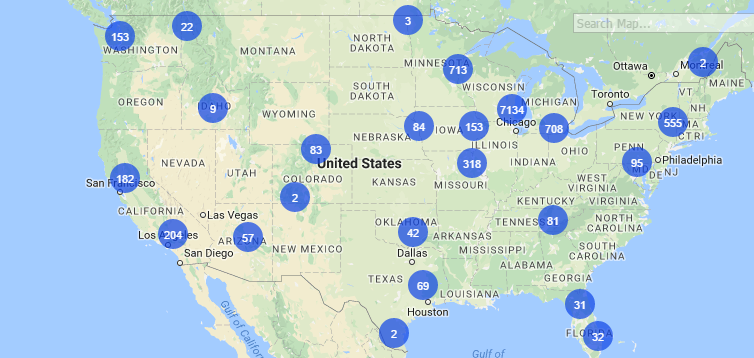 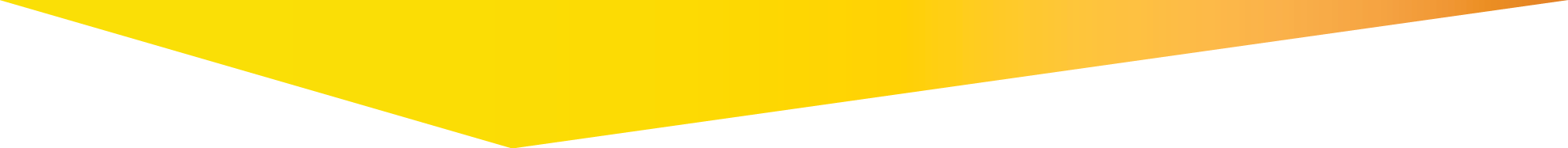 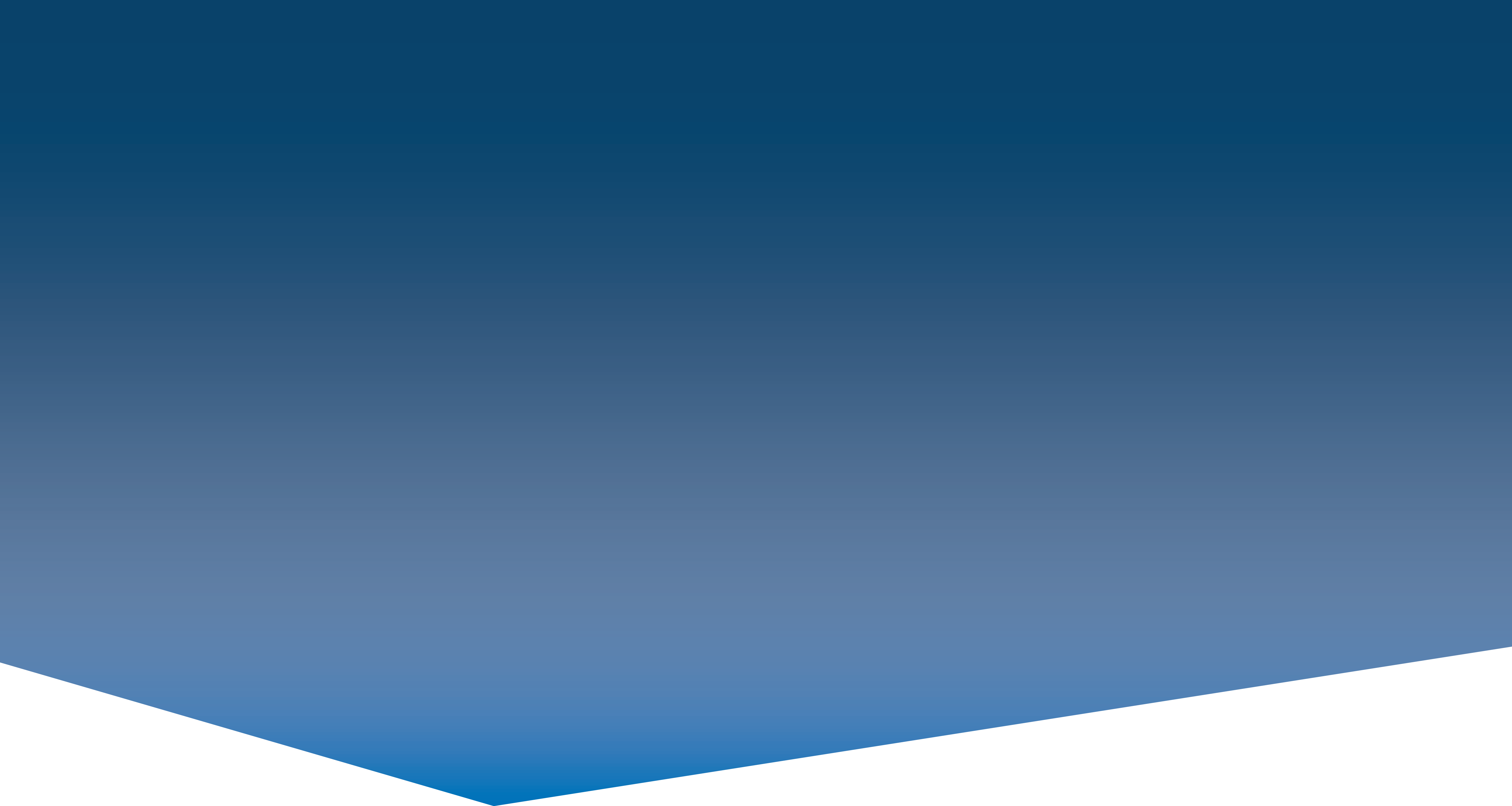 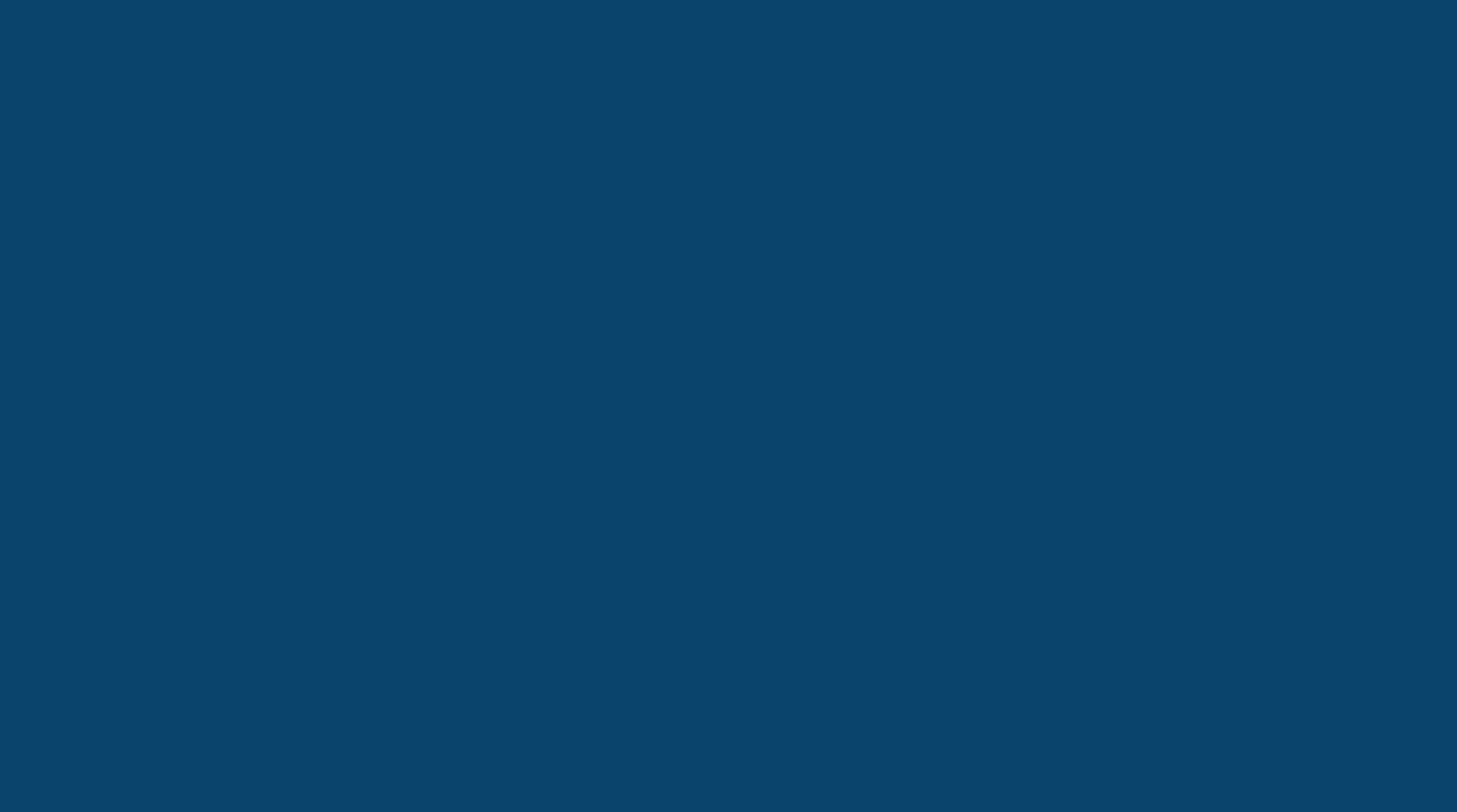 Question 5:
What are you willing to do to help us recruit the Class of 2017?

Question 6:
When someone asks you about Marquette, what do you highlight?
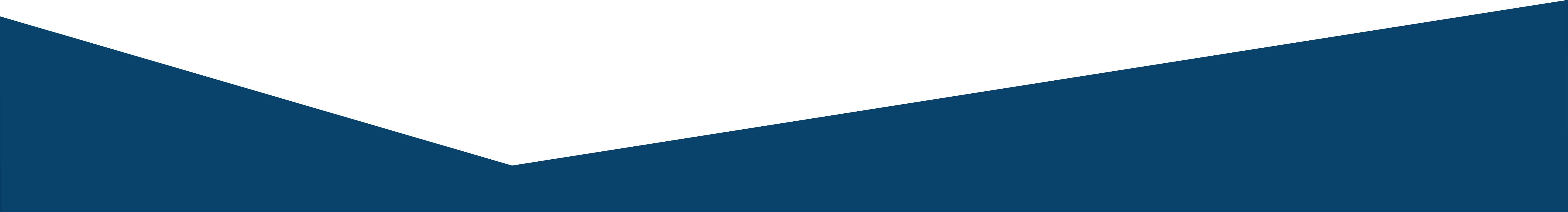 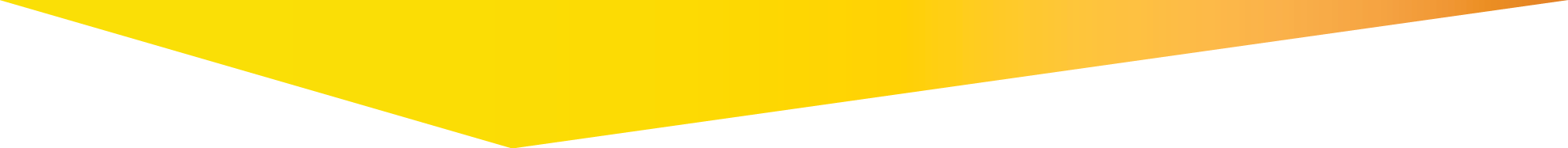 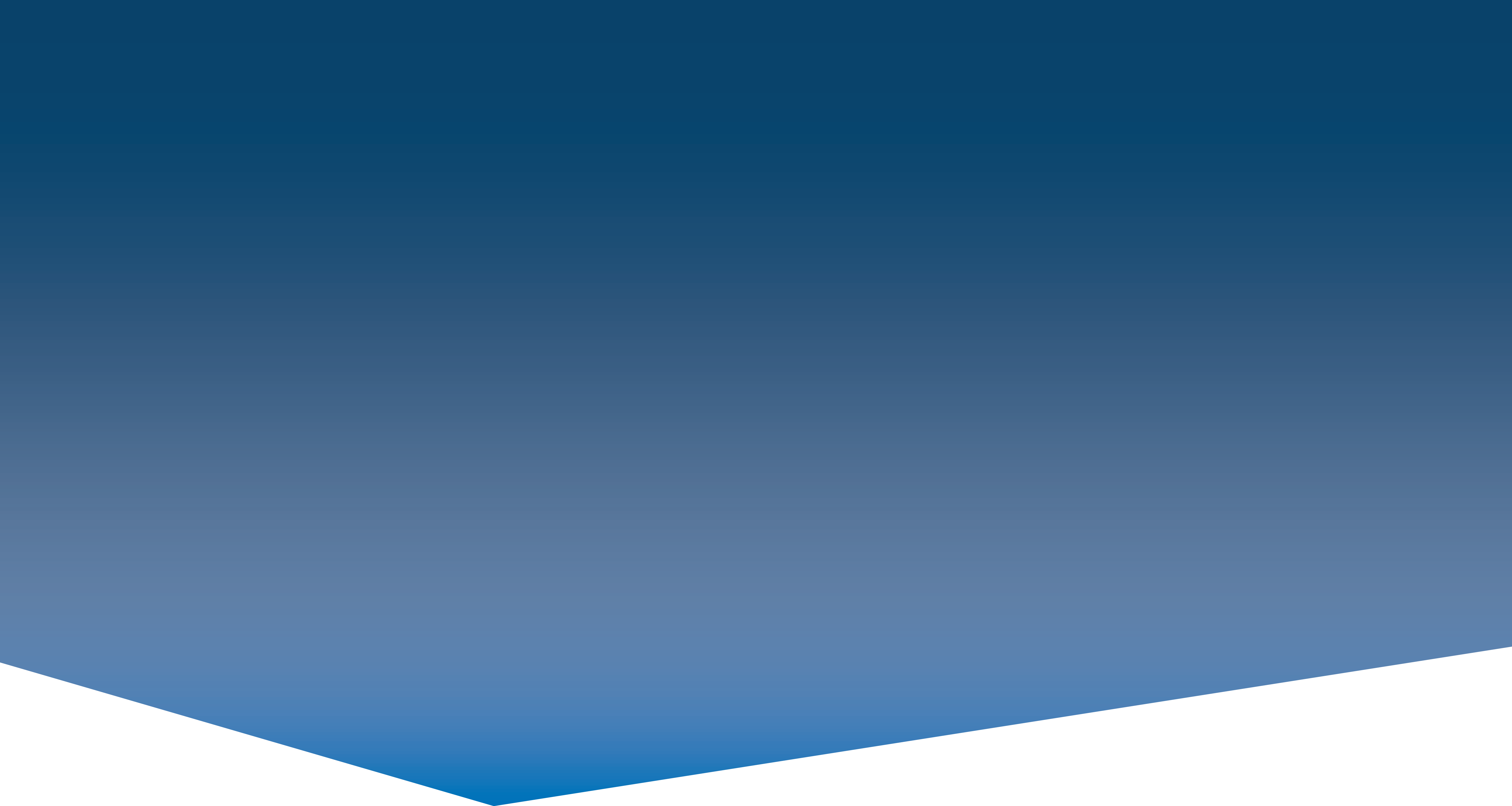 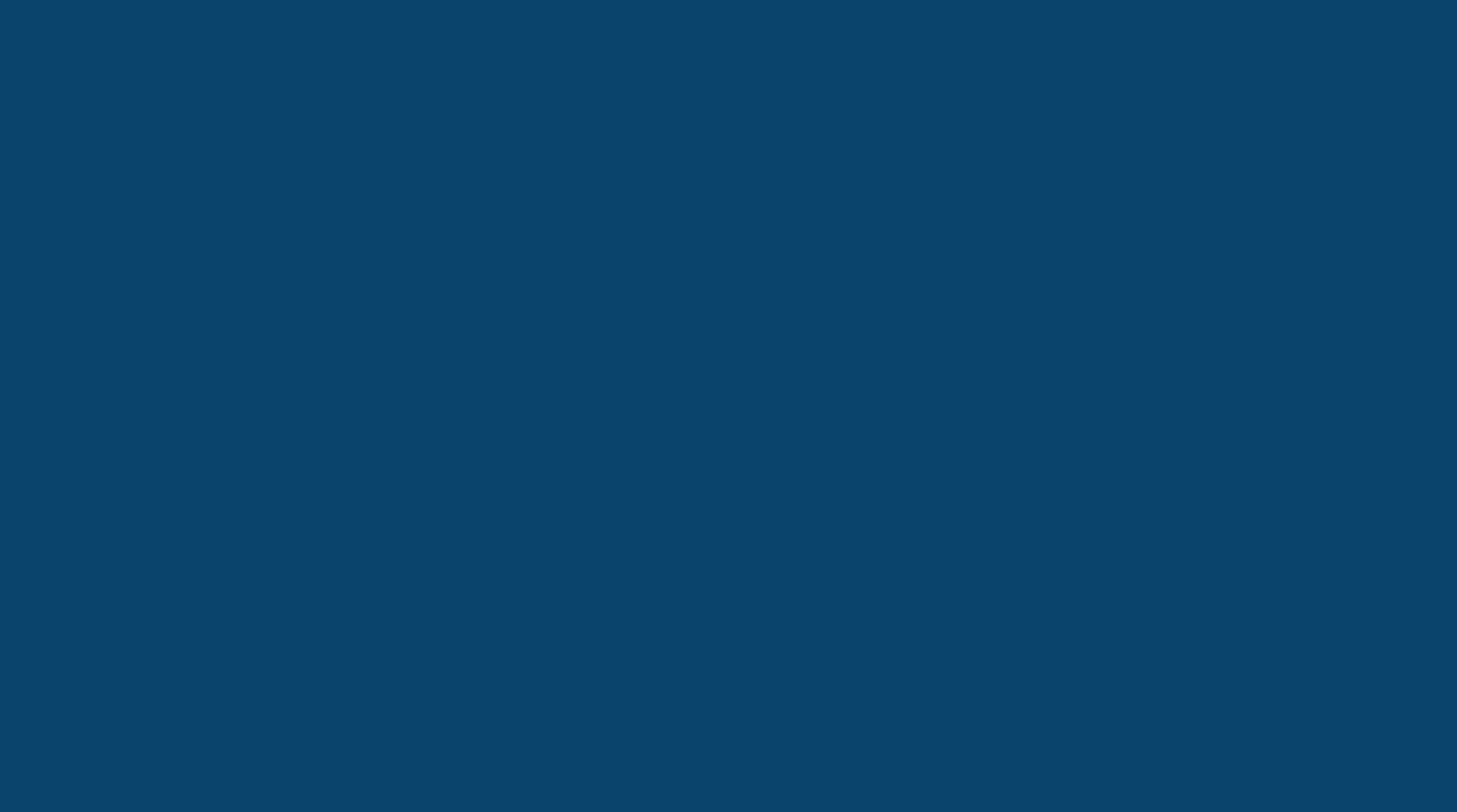 Marquette Admissions:
Looking Ahead
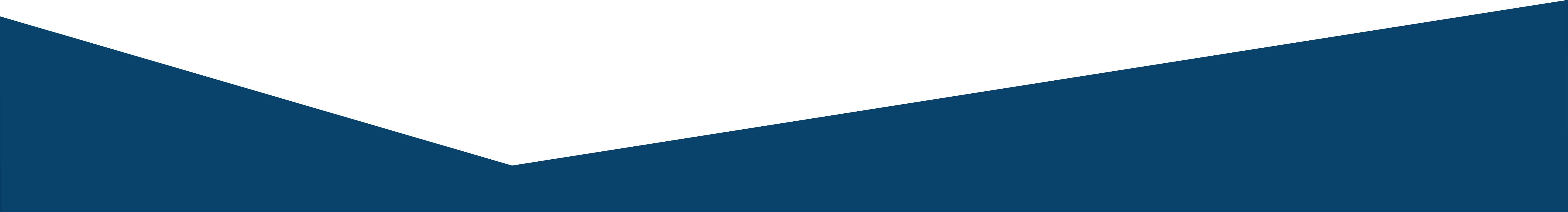 Challenges
Demographics:
National
Midwest, Illinois, & Wisconsin facing similar trends
Increasing…
Competition
Price
Expectations
Opportunities
Marquette is a national brand
Enrollment stability is a strength
Catholic, Jesuit High Schools
Growth in Hispanic high school graduates
Transfers
International Students
A diverse array of academic offerings (see CPG)
Opportunities
Enrollment Management reorganization
Campus partner collaboration
A strong national brand recognized for cultivating student success and producing outstanding graduates
Alumni engagement
Territory Management Strategy
We are more data-driven than we have ever been before.
Regional Counselors
A national strategy, and a national presence:
Jesuit and Catholic schools
Direct alumni engagement (i.e. Boston)
Our Vision
To be closely aligned with Marquette’s mission
To continue a legacy of strong academics, proud traditions, and producing successful alumni
Build a class of 2,000+ freshmen & 170+ transfer students one student at a time.
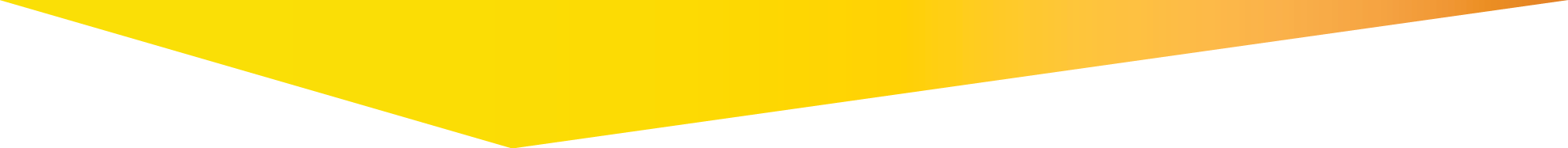 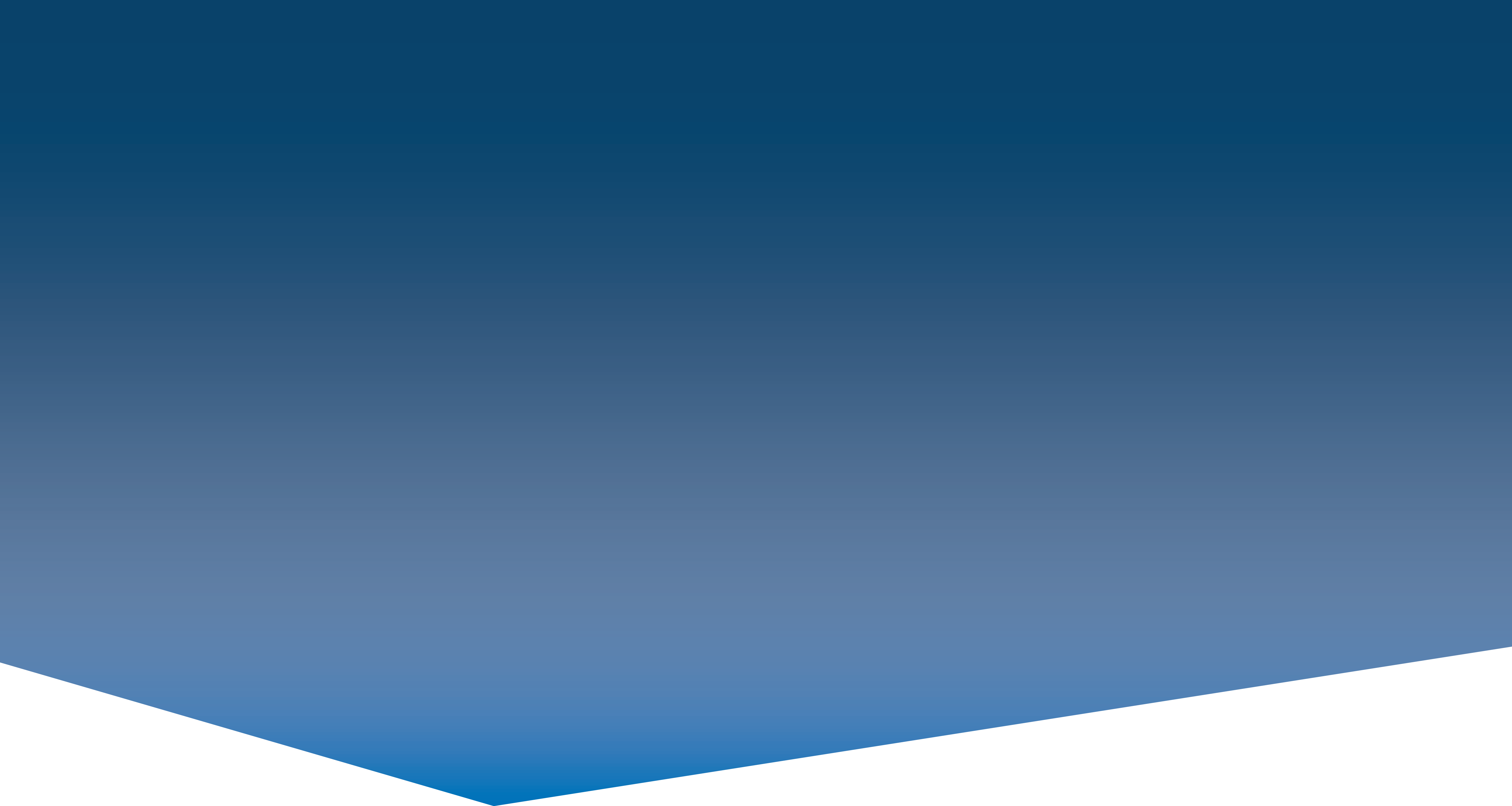 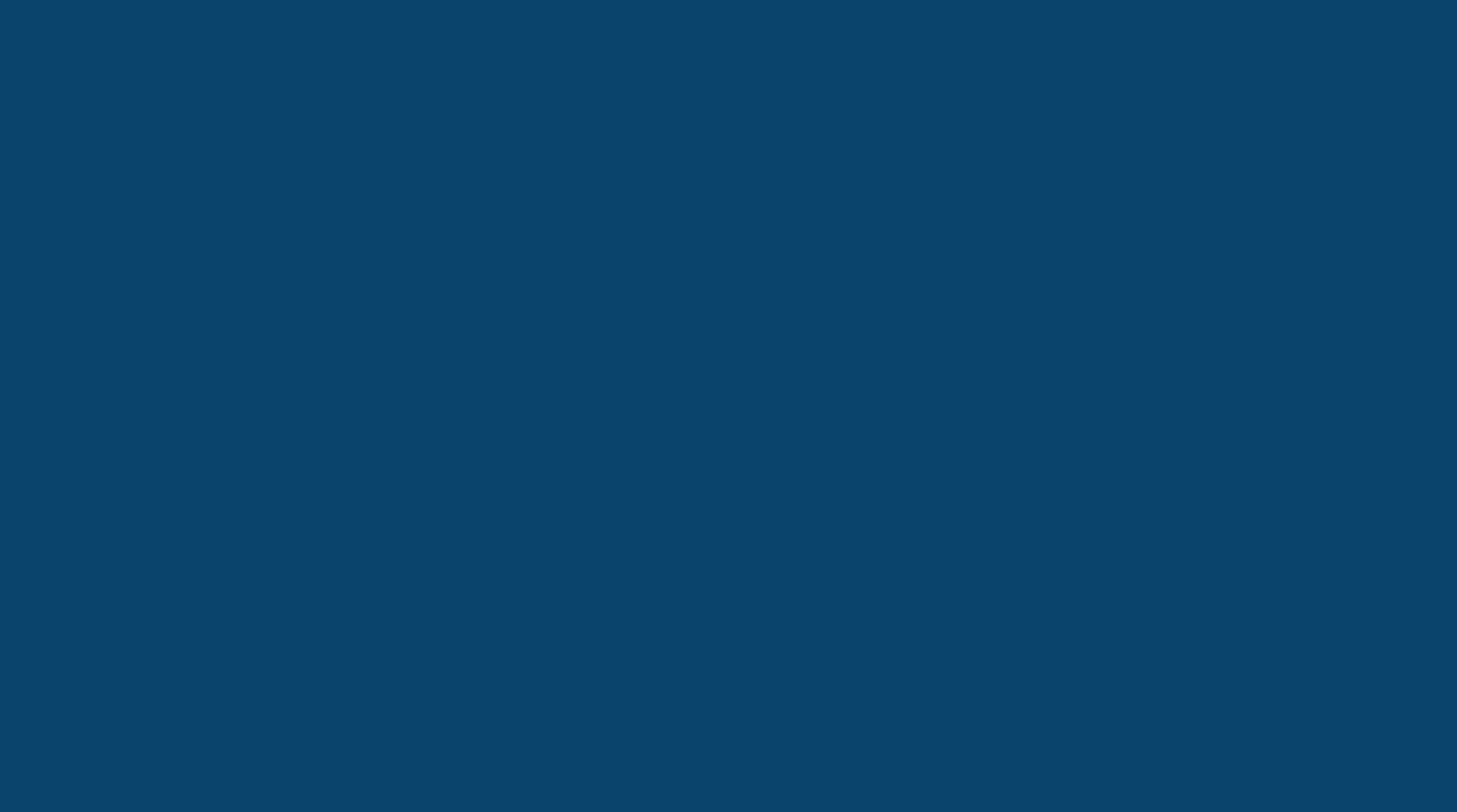 Question 7:
What are the perceptions of Marquette where you live, and 
what can/should Admissions do to change, enhance, or confront those perceptions?
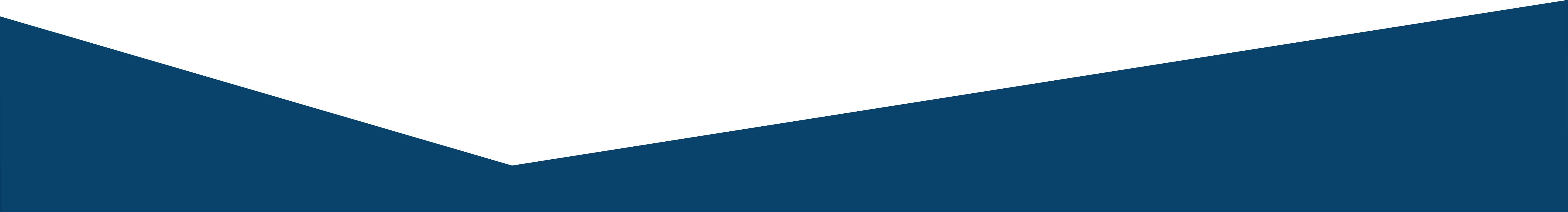 A Look Ahead…
Rolling admissions
New yield strategies
Yield Receptions
More admitted student events
Individualized, meaningful communication
Increased focus on transfer and international students
Changing our search and recruitment models
My biggest request?
The best predictor of enrollment?
Has the student visited campus
Yield rate (admission to enrolled) for Fall 2016 was:
All admits? 18%
Took a tour? 36%
Shadow visit? 45%
Scholarship Competition? ~50%
Admitted Student Day? 55%
Thank you!
Our best advertising is you;
94% of graduating students said they would do it all over again; 
In short, thank you!  
And while you’re doing your part, I promise I’m doing mine…
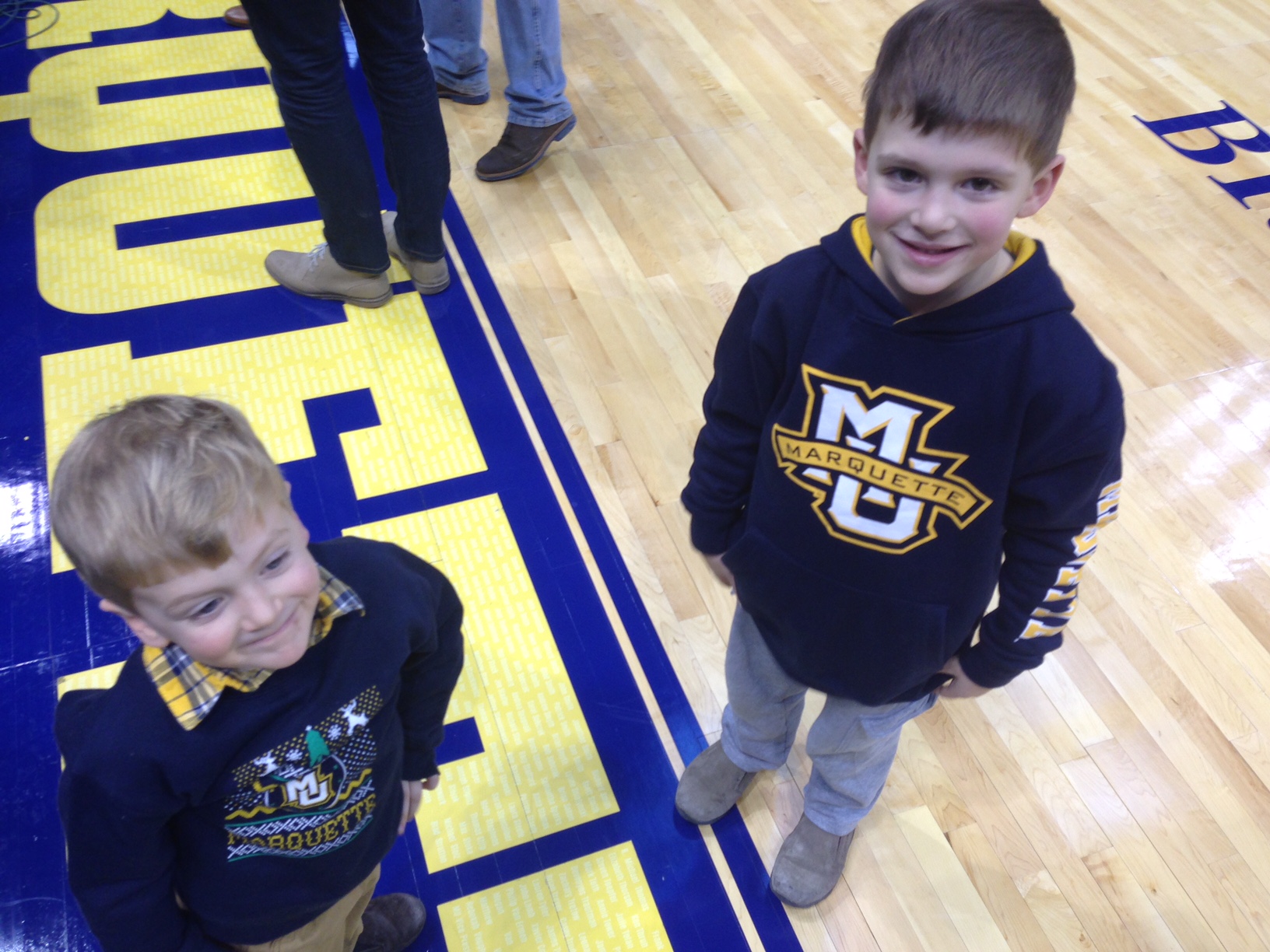 Charlie: 
Class of 2030
Henry: 
Class of 2032
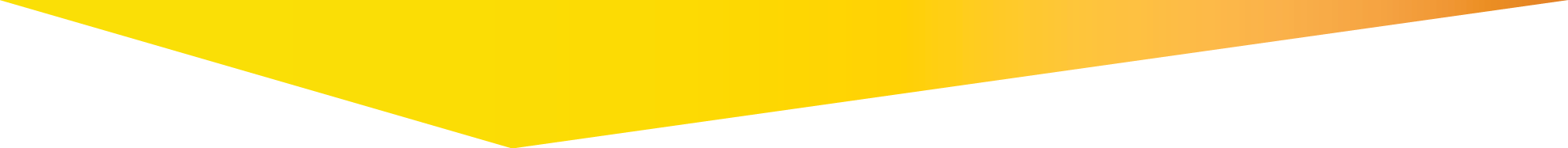 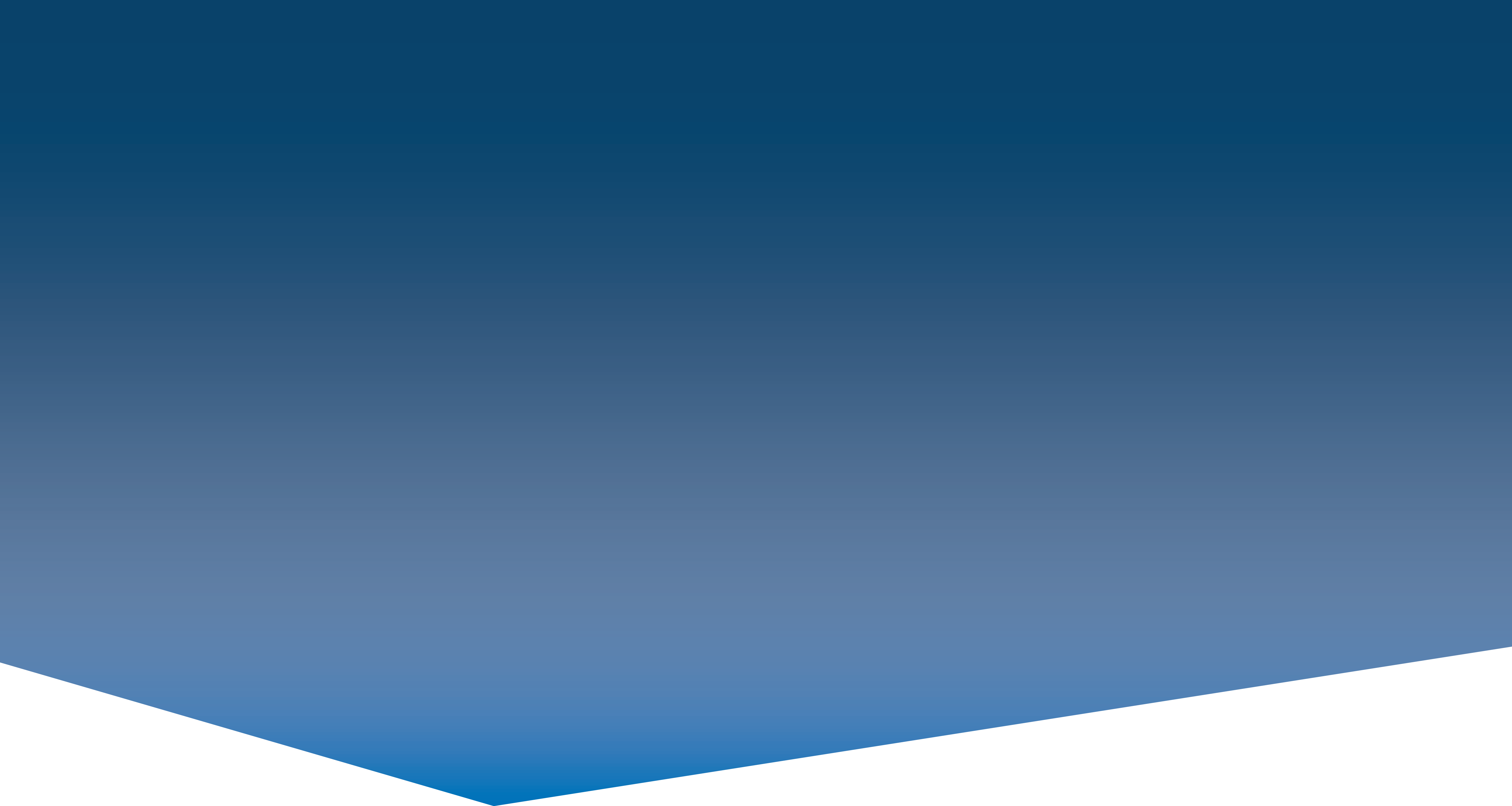 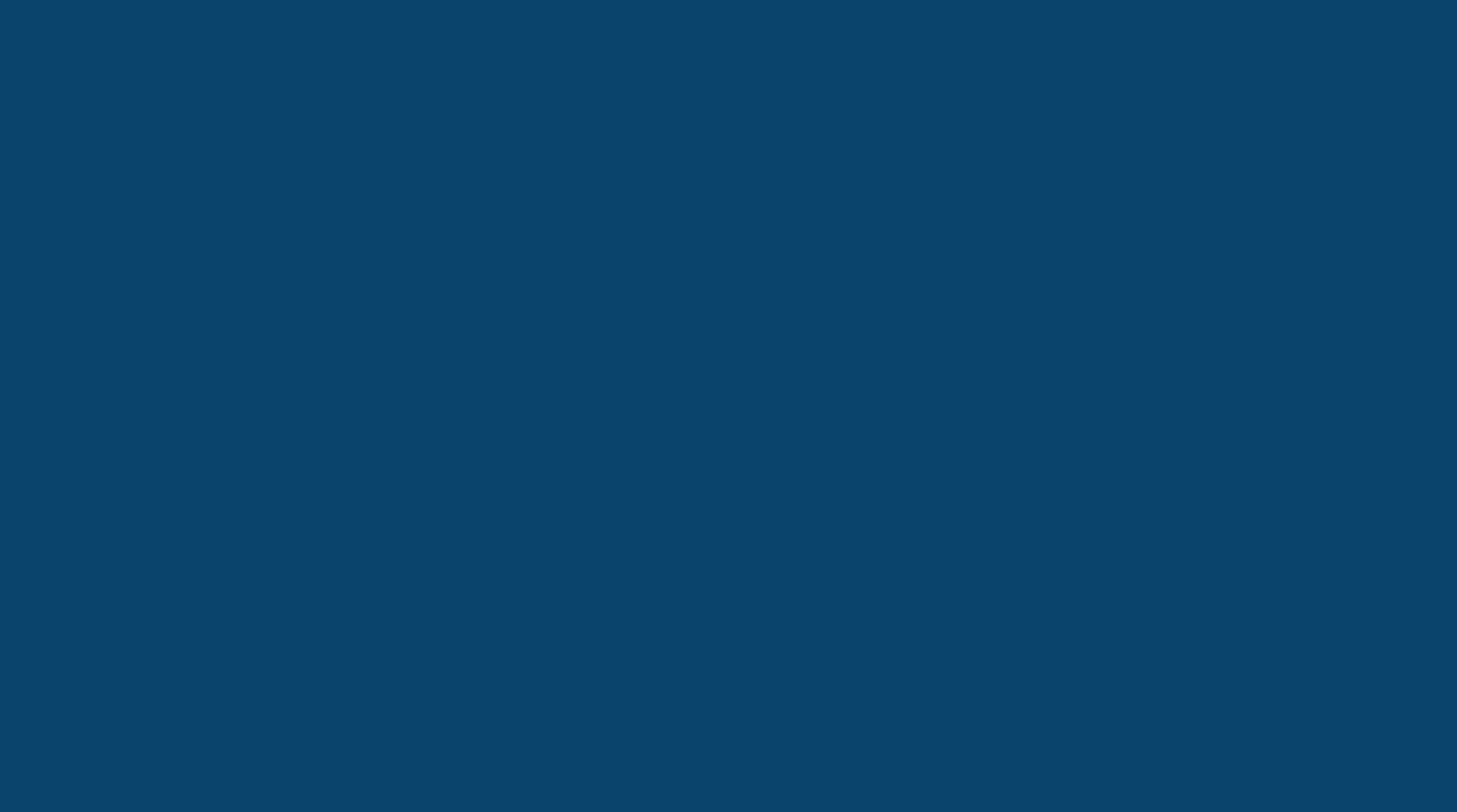 Questions?
Brian Troyer
Brian.Troyer@marquette.edu
414.288.7004
Zilber Hall, 136
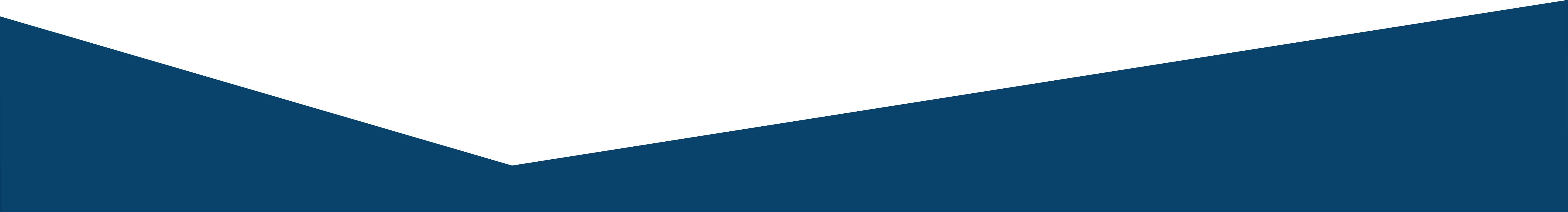